Citizenship - practising what we have learnt
How would I respond to an exam question about my active citizenship investigation? Part 2
Mrs Baker
‹#›
Using BUG to analyse an essay question exam question
Box around the command word/s
Underline key words/phrases
Glance back at the question regularly
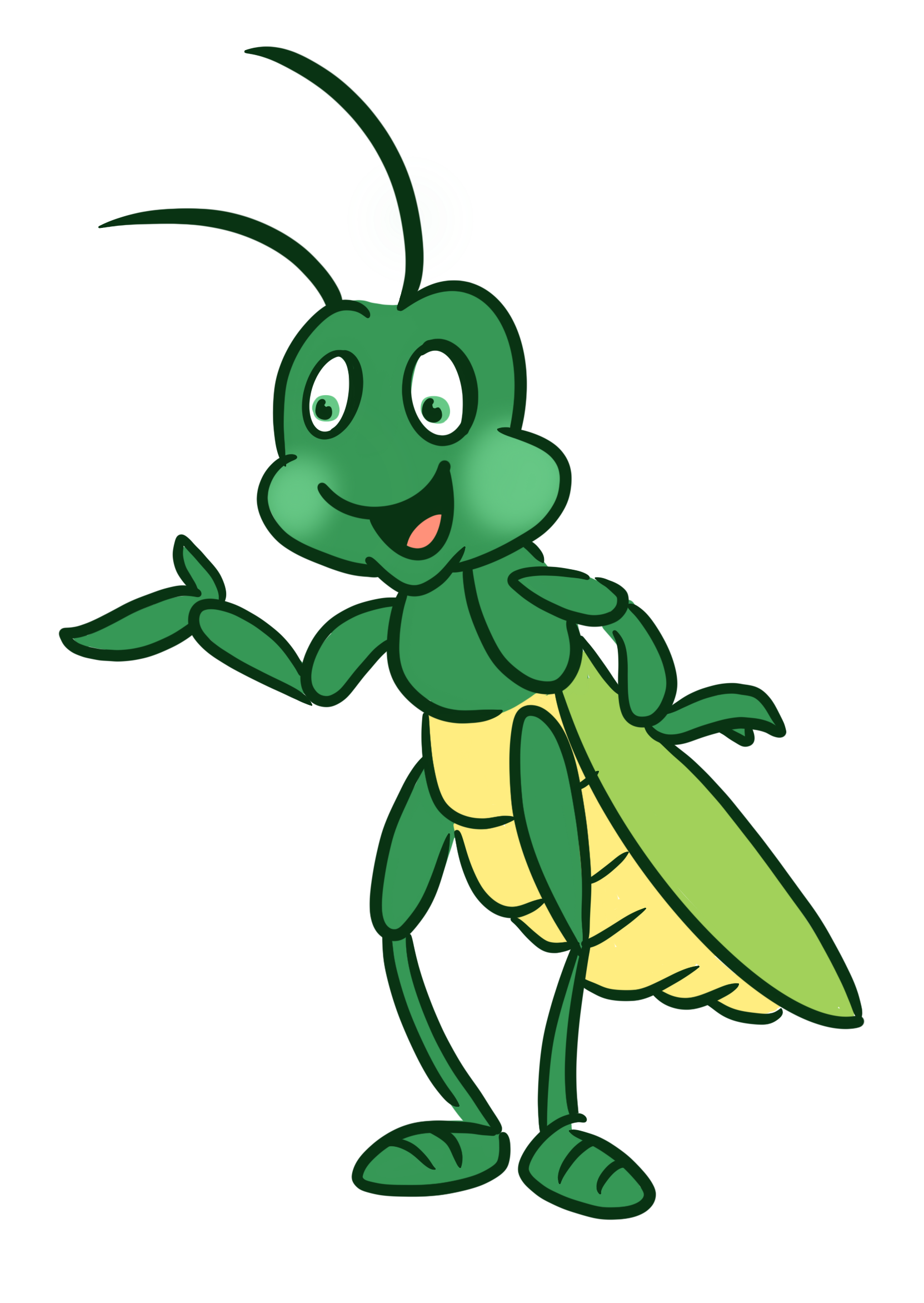 Image: Oak National Academy
‹#›
Essay structure reminders
‹#›
Essay sentence starters
‹#›
Structuring an essay
Introduction
2 arguments agreeing with statement
2 arguments disagreeing with statement
Conclusion
Image from Oak National Academy
‹#›
Writing an argument
Point
Evidence
Explain
Image from Oak National Academy
‹#›
Task 8: using this question and Alia’s answer, write an perfect repsonse.
Think about your role in your citizenship action project. Evaluate how successful you were individually and  how successful your project was.
Box around the command word/s
Underline key words/phrases
‹#›
Task: evaluating your role - example from Alia
Our active citizenship project aimed to teach younger students about the problem of homelessness in our local community. In my response, I will explain my role in the team and what I did to improve our impact, and I will set out how we went about this.

My role in the team was to organise a survey with as many Key Stage 3 pupils at our school as possible. We asked them questions including what the effects of homlessness are, why they think people become homeless and would they tell a friend or family member about the issue.
Our project was really successful. We actually received 109 responses which is 9 more than our target of 100. This is because we planned a strategy to get responses. We asked the Key Stage 3 form tutors if we could speak to pupils about our project in form time as well as sharing the social media slide.  We made a short presentation highlighting the key facts about homeless people including the difference between rough sleepers and other forms of homelessness. We then invited pupils to complete our short survey.
[Speaker Notes: Do we need to model an answer here? Or give some bullet points that may have included? Have started a draft for you!]
Task: evaluating your role - example from Alia
Overall, our survey showed 80% of pupils agreed with us that the issue of homelessnes is a priority in our local community, and that they would raise awareness of the problem with a friend or family member. This exceeded our target of 50%.

I learned a lot through my role in the project. I needed to be really well organised and work with my action team to plan the form tutor time presentation and the survey. I worked hard to ensure the tutor time was explained to the whole team so everyone knew their role.
I also decided to test our survey questions out on a few friends before we did it for real.

This was really helpful and helped us improve the questions. We also held a rehearsal of our tutor time activity so that we could see how it worked. We made some adjustments to our slides and this improved the impact of our action project.
[Speaker Notes: Do we need to model an answer here? Or give some bullet points that may have included? Have started a draft for you!]
Task 5 feedback - self assessment
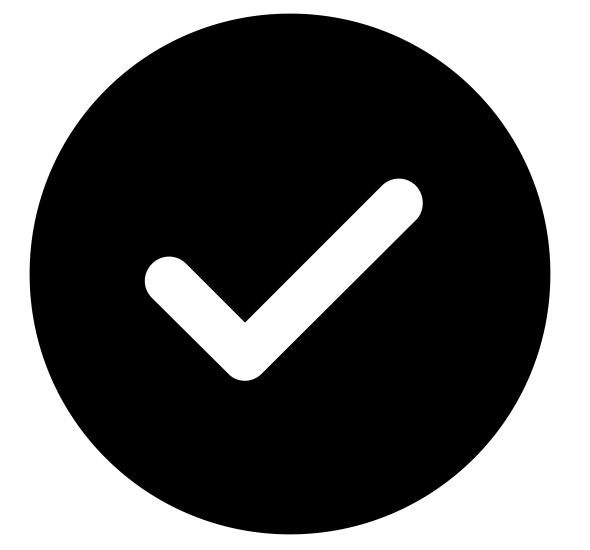 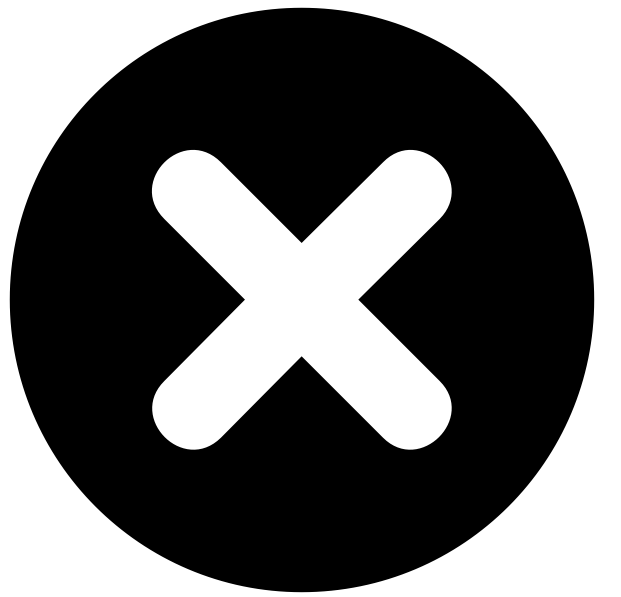 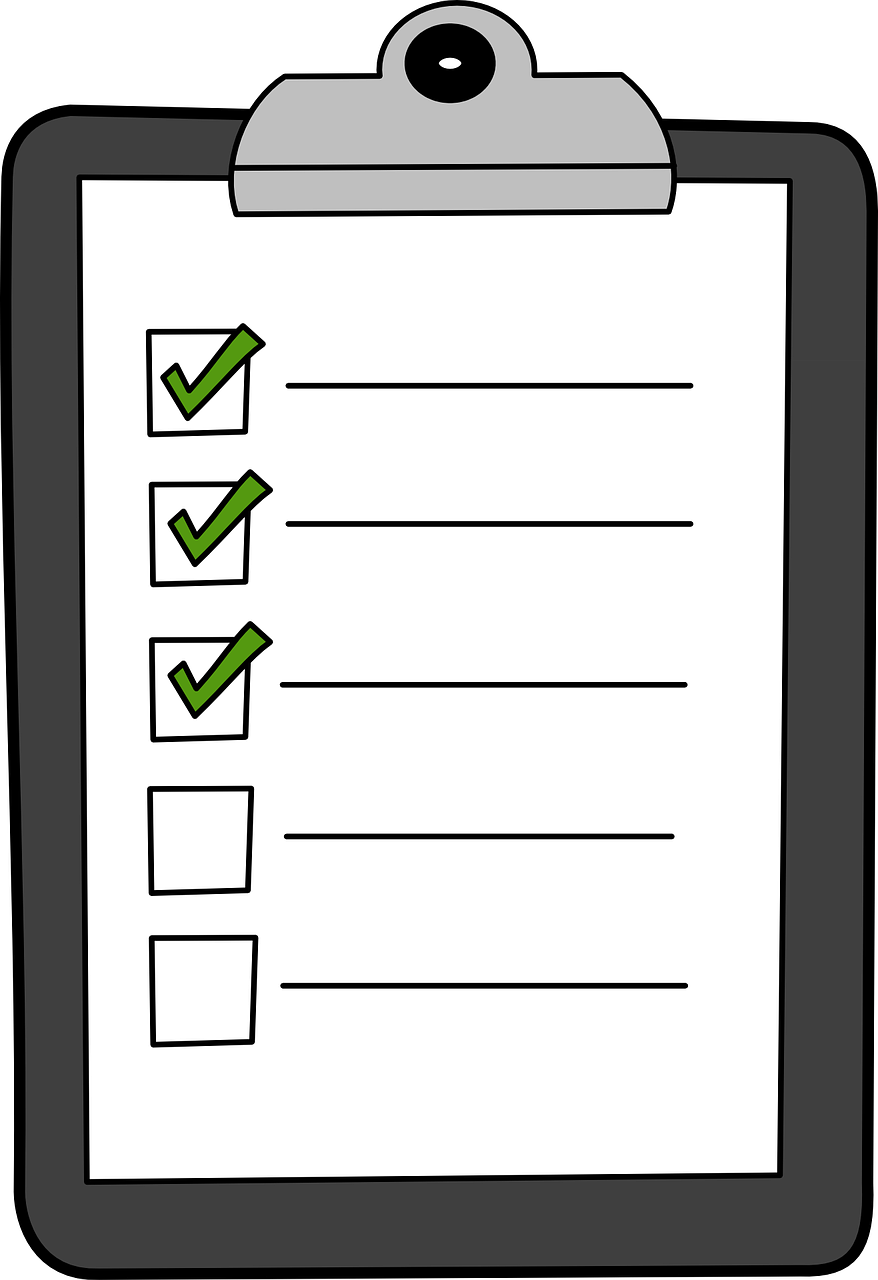 Pixabay
Practice questions in the style of AQA
Explain two ways in which you demonstrated using teamwork in your active citizenship project. (4 marks) 
Summarise the secondary evidence you gathered at the research stage. (2 marks)
Evaluate its usefulness in relation to your issue /question. (4 marks)
Explain one feature of your planning process (2 marks)
Evaluate to what extent the planning of your investigation was useful in making your investigation a success (6 marks)
‹#›
Practice questions in the style of Edexcel
Give two methods you used to plan your citizenship action project (2 marks )
Explain two reasons why using an action plan was important in making your  citizenship action project successful. (4 marks)
Explain two examples of when you undertook primary research in your citizenship action project. (4 marks)
‹#›
Practice questions in the style of OCR
Using your own experience of taking citizenship action, evaluate the research for  your citizenship action.
Your response should:
Explain why careful research is important
Describe your research	
Evaluate how your research could have been improved or extended

You can refer to citizenship actions in use across our whole course and other citizenship actions in your school.
‹#›